Financial DNA®Natural Behavior Factor Analysis Understanding the Strengths and Struggles Driving Financial Behavior
1
[Speaker Notes: Customize the Intro to situation

Today, you have an introverted former CPA and wealth manager who was a life guard is a cricket fanatic talking to you about human behavior .  You might ask why did I leave Sydney Australia to live in America to build a business in the field of human behavior focused on behavioral finance? [Life event – transition triggered by being asked “Hugh, what are you passionate about] It  also says some thing about my own financial personality and risk taking. Certainly, a driver of everything I do is a desire to understand people  to unlock their human potential for building a Quality Life and to Live with Meaning. Money helps unlock potential but can also be a barrier. A person’s relationship with money is very closely related to who they are and themselves. Further, by knowing this information, I want to put a tailor made suit on each person.

This leads me to the key message  - I want you to grow as a behaviorally smart advisor which means you must become more behaviorally aware. If you are behaviorally aware your clients can become behaviorally aware and make smarter decisions.

Who wants to engage their clients more deeply? Who thinks compliance is in the way? What I want to do is show you a process to meet both objectives of increased engagement and compliance. Today, the big issue that you face is suitability of recommendations. Knowing the risk profile of the client is not enough  - the paradigm needs to be moved to knowing all of the clients behavioral biases – their financial personality.]
Natural Behavior Discovery Scoring8 Primary Factors
Chris Coddington
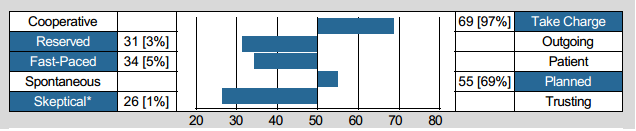 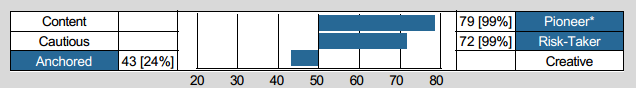 *Star indicates the 2 strongest scores which drive the report
Bell Curve Distribution of Behavioral FactorsDriving of Profile Factor Trait Intensity
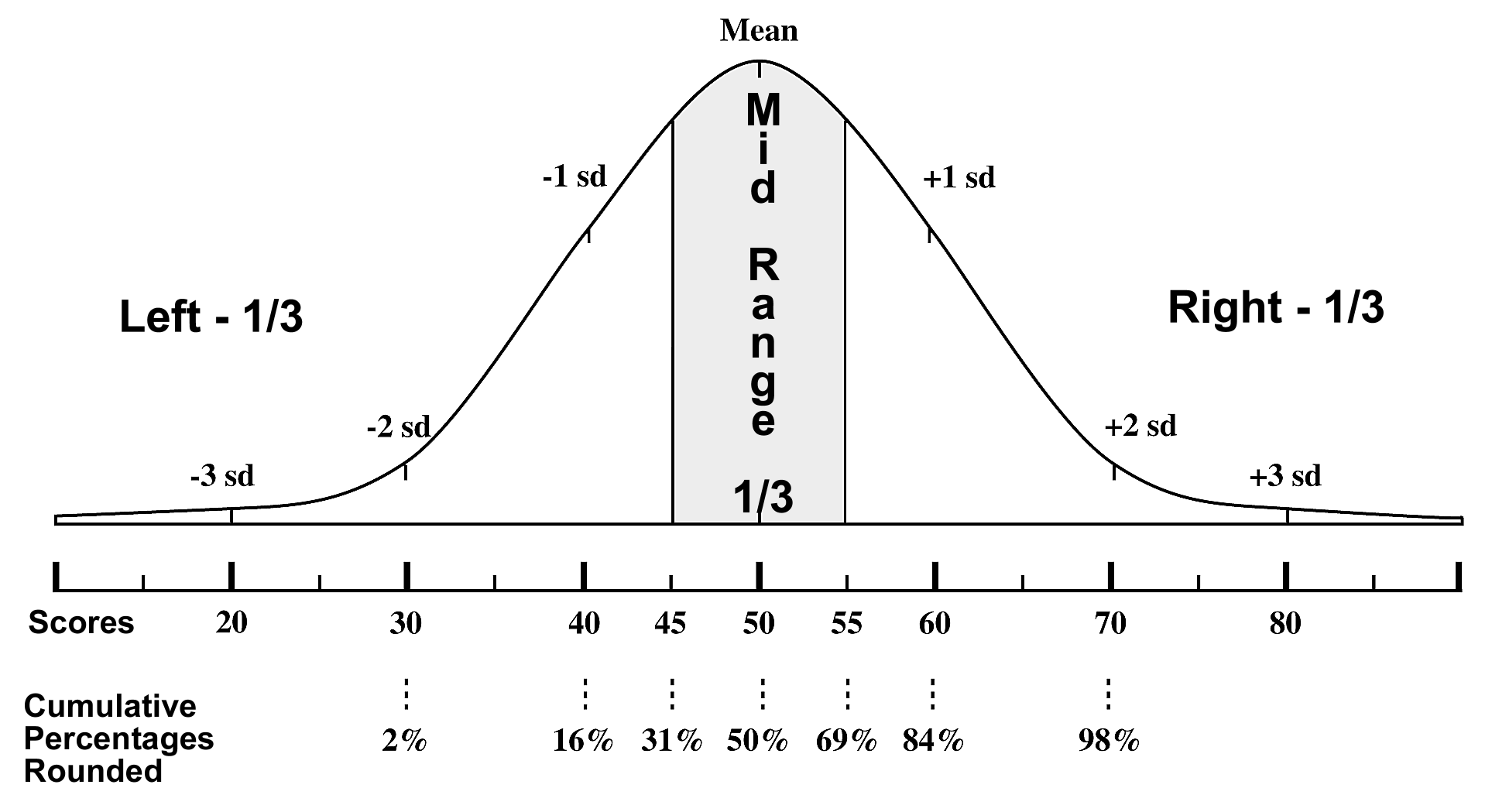 [Speaker Notes: Each factor graph continuum is really a bell curve (without the bell superimposed.) As you can see here, the percentage of population scoring in each range drops off quickly as you move toward the left and right extremes.  So, only 2% of the population will have a score above 70 or below 30 in any factor. 

(For those who want to know, 10 points is one standard deviation, and the Mid-Range region is ½ standard deviation above and below the mean of 50 [45-55]. This scoring system uses T-scores: a very common method for this type of assessment.)]
1. The Commanding Factor  Understanding the Take Charge and                       Co-operative Strengths and Struggles
Factor 1: Commanding:
General Description
Chris
Helen
Cooperative
Take Charge
42
69
Cooperative    
[Agreeable]
Desire to work with others
Fits in well
Compliance
Focus on procedures
Flexible in approach
TeamworkCommunication Key:
Encourage input
Take Charge [Visionary]
Desire for control
Visionary thinking
Determination
Focus on outcomes
Definite in approach
ConfrontationCommunication Key:
Provide options
5
Factor 1: Commanding 
Strengths and Struggles
This factor indicates a person’s desire to control the agenda, willingness to assert, and need to make decisions
Practical, Hesitant, Diplomatic
Visionary, Decisive, Blunt
M o t i v a t i o n
Cooperative
Take Charge
Mid-Range
STRENGTHS
1. Follows the established agenda
2. Process-oriented
3. Speaks diplomatically
4. Promotes stability through cooperation
5. Moves cautiously into new areas
6. Likes to focus on one thing at a time
7. Sees the practical in the present
STRENGTHS
1. Takes the lead, wants to set the agenda
2. Results-oriented
3. Speaks candidly
4. Eager to take on new challenges
5. Acts with assurance and confidence
6. Prefers to handle various projects
7. Sees the strategic/future vision
STRUGGLES
1. Can be unassertive or timid
2. May tend toward being passive
3. May be hesitant to speak out
4. Not inclined to take charge
5. Can underestimate own abilities
6. May first consent but later disagree
7. May not see the strategic/future potential
STRUGGLES
1. May be opinionated and ignore outside input
2. Can assume control without realizing it
3. May not listen well to others
4. Often avoids routine and details
5. May be uncomfortable taking direction from others
6. May over commit to what goals can be achieved
7. May speak without considering the impact
6
Factor 1: Commanding
Sub-factors
Chris
Helen
Consensus Seeking
36
67
Authoritative
59
Group Orientated
Self Reliant
57
Diplomatic
Frank
42
66
7
2. The People Factor  Understanding the Outgoing and                       Reserved Strengths and Struggles
Factor 2: People
General Description
Chris
Helen
Reserved
Outgoing
71
31
Reserved
[Focused]
Reservation about new ideas
Propensity to think/reflect
Considers/analyzes/questions
Withdrawn
Guardedness
Communication Key:
Allow reflection time
Outgoing 	[People Connection]	Enthusiasm for ideas
	Propensity to express view
	Ask questions
	People, networking approach
Openness
Communication Key:
Tell me who is involved
9
Factor 2: People 
Strengths and Struggles
This factor indicates a person’s openness in expression, transparency, and ease in relating to strangers
Expressive, Recognized, Talkative
Reflective, Focused, Withdrawn
M o t i v a t i o n
Reserved
Outgoing
Mid-Range
STRENGTHS
1. Good at meeting new people
2. Lighthearted and entertaining
3. Optimistic and positive
4. Comfortable receiving attention from others
5. Able to promote
6. Likes to make a good impression on others
7. Works well with open-ended situations
STRENGTHS
1. Prefers working with tasks
2. Serious and modest
3. Realistic and practical
4. Not distracted by surroundings
5. Displays persistence
6. Focused on the task at hand
7. Likes closure
STRUGGLES
1. May appear withdrawn or unfriendly
2. Sometimes appears shy
3. Too much downside focus
4. Can minimize conversation
5. May seem quietly self-righteous
6. May appear aloof or wary
7. Drained by too much interaction with others
STRUGGLES
1. Strong need for approval of others
2. May be overly verbal or dominate conversations
3. Can be overly optimistic
4. Prone to be distracted or too hasty
5. May display too much emotion
6. May be too transparent, too uninhibited
7. Has difficulty working alone
10
Factor 2: People
Sub-factors
Chris
Helen
Serious
Expressive
60
35
Reflective
Sociable
32
65
Quiet
Communicative
71
40
11
3. The Patience Factor  Understanding the Patient and                       Fast-Paced Strengths and Struggles
Factor 3: Patience
General Description
Chris
Helen
Fast-paced
Patient
34
38
Patience 		[Stability]	Steadiness, maintain
Support/harmony
Emotional
Relationship-driven
Patience
Sympathetic, sensitiveCommunication Key:
Soften the communication
Fast-paced
[Results]
Change, adapt
Conflict/challenging
Rational
Results driven 
Questioning, impatient
Objective, cool 	Communication Key:
Speak/move at a quick pace
13
Factor 3: Patience 
Strengths and Struggles
This factor indicates a person’s need for relationships, harmony, and desire for stability
Logical, Challenging, Critical
Understanding, Tolerant, Lenient
M o t i v a t i o n
Mid-Range
Fast paced
Patient
STRENGTHS
1. Able to handle conflict
2. Objective and calm
3. Prefers to take action
4. Works at a fast pace and responds quickly
5. Comfortable making difficult decisions
6. Welcomes change
7. Favors logic over feelings
STRENGTHS
1. Operates best in harmony
2. Compassionate and warm, displays empathy
3. Listens well and receptive to others
4. Patient, willing to wait
5. Loyal and consistent
6. Likes to be stable and even paced
7. Able to relate well with others
STRUGGLES
1. Can be argumentative
2. May be abrupt or interrupting
3. Can be judgmental and critical
4. May lack needed patience
5. May tend toward over activity
6. Prone to be displeased
7. May appear cold or rigid
STRUGGLES
1. May compromise too much
2. Does not like to challenge or confront
3. May be too trusting
4. May lack needed objectivity
5. Can be resistant to change
6. Can be overly accepting or passive
7. May not share true feelings
14
Factor 3: Patience
Sub-factors
Chris
Helen
42
34
Rational
Empathetic
Encouraging
Task-focused
33
39
Accepting
Confronting
48
31
15
4. The Structure Factor  Understanding the Planned and                       Spontaneous Strengths and Struggles
Factor 4: Structure
General Description
Chris
Helen
Spontaneous
Planned
37
55
Planned 
			                      [Orderly]
Detail – advice, research
Structure
Organization
Written advice
Task Focus
Analytical approachCommunication Key:
Present specifics – facts, figures, data
Spontaneous
[Not Prepared]
Free-flowing
High Level approach
Improvisation
Verbal communication
Low-complexity
Instinctive approach 
Communication Key:
Provide broad facts
17
Factor 4: Structure
Strengths and Struggles
This factor indicates a person’s need for structure, concern for details, and desire to prepare
Instinctive, Flexible, Unfocused
Systematic, Particular, Rigid
M o t i v a t i o n
Spontaneous
Planned
Mid-Range
STRENGTHS
1. Organized and orderly
2. Accurate and exact with detail
3. Good at following process and procedures
4. Productive, pursues goals vigorously
5. Thorough and prepared
6. Conducts research and rehearses carefully
7. Analyzes before deciding
STRENGTHS
1.  Flexible, willing to adjust
2. Works with broad concepts
3. Gives quick and reasonable assessments
4. Versatile, able to address various situations
5. Operates spontaneously or without procedures
6. Improvises or acts on-the-spot
7. Responds candidly
STRUGGLES
1. Prone to lack of organization
2. May juggle too many ideas or tasks
3. May not follow through
4. Can be underprepared and overconfident
5. Can be too quick to decide
6. May overlook some important detail
7. Can discount rules or agenda
STRUGGLES
1. Tends to be inflexible or too fixed
2. May over rely on procedures/ rules
3. Can overprepare and sacrifice timeliness
4. Difficulty with improvising
5. May be too rigid or picky
6. Perfectionistic to avoid mistakes
7. Can focus on details and miss the larger goal
18
Factor 4: Structure
Sub-factors
Chris
Helen
Generalist
Accurate
56
54
Scheduled
Improviser
31
54
Persistent
Instinctive
52
29
19
5. The Trust Factor  Understanding the Trusting and                       Skeptical Strengths and Struggles
Factor 5:  Natural  Trust
General Description
Chris
Helen
26
58
Trusting
Skeptical
Skeptical
[Doubting]
Unbelieving
Dissenting
Critical thinking
Fearful
Calculating
GuardedCommunication Key:
Provide logic and key points
Trusting 
             			[Believing] 		           Open-minded
Comfortable
Accepting
Easily satisfied
Has faith
WishfulCommunication Key:
Present feelings/emotions
21
Factor 5: Natural Trust
Strengths and Struggles
This factor indicates a person’s ability to trust themselves and others, and be trusted
Questioning, Guarded, Wary
Receptive, Believing, Forgiving
M o t i v a t i o n
Mid-Range
Skeptical
Trusting
STRENGTHS
1.  Critical thinker
2. Thinks matters through
3. Discovers the truth
4. Protective of important information
5. Asks difficult questions
6. Watchful of important tasks
7. Confronts problems
STRENGTHS
1. Allows open dialogue
2. Approachable
3. Lets people do their jobs
4. Strong relationship builder
5. Transparent
6. Openly shares knowledge
7. Recognizes trust builds trust
STRUGGLES
1. Easily taken advantage of
2. Does not set boundaries
3. Gets easily hurt
4. Takes people for their word
5. Too forgiving
6. Fails to inspect work done
7. Overly impressionable
STRUGGLES
1. Has difficulty letting go
2. Finds it difficult to commit to others
3. Does not share emotions and feelings
4. Does not easily delegate
5. Makes people uncomfortable
6. Not easily forgiving
7. Distrust breeds distrust
22
Factor 5: Trust
Sub-factors
Chris
Helen
Controlling
Delegator
31
58
Open
Suspicious
71
31
Approachable
Questioning
34
38
Exacting
63
Relaxed
45
23
6. The Pioneering Factor  Understanding the Pioneer and                       Content Strengths and Struggles
Factor 6: Pioneering
General Description
Chris
Helen
Pioneer
36
79
Content
Pioneer 	                   [Trailblazing]
Sets direction
Commitment to Goals
Ambitious
Follows through
Progressive
Driven
Communication Key:
Provide the big picture
Content
[Comfortable]
Uncomplaining
Not envious
Satisfied
Does not worry
Thankful
Easy-going
Communication Key:
Focus on life balance
25
Factor 6: Pioneering
General Description
This factor indicates a person’s willingness to set ambitious goals and pursue them
Satisfied, Balanced, Easy Going
Goal Oriented, Ambitious, Driven
M o t i v a t i o n
Mid-Range
Content
Pioneer
STRENGTHS
1. Follows the set agenda
2. Focused on realities
3. Concentrates on balanced life
4. Accepts the current environment as it is
5. Creates a steady environment
6. Happy and cheerful
7. Can enjoy small successes
STRENGTHS
1. Takes initiative
2. Launches new programs
3. Goal driven
4. Sees tasks through to completion
5. Competitive and confident
6. Accepts challenges
7. Makes things happen
STRUGGLES
1. Does not push forward enough
2. Prone to be complacent
3. Stays in comfort zone 
4. Not progressive
5. Can be unreliable and irregular
6. Lacks accountability
7. Wavers in commitment
STRUGGLES
1. Too aggressive
2. May sacrifice a balanced life
3. Overly vigorous
4. Greedy
5. Cuts corners
6. Overly focused on success
7. Forgets to recognize others needs
26
Factor 6:  Pioneering
Sub-factors
Chris
Helen
Steady
76
Initiator
36
Competitive
Balanced
41
67
Determined
Flexible
29
61
27
7. The Risk Factor  Understanding the Risk-Taker and                       Cautious Strengths and Struggles
Factor 7: Risk
General Description
Chris
Helen
Cautious
Risk Taker
72
54
Cautious
[Safety]
Take ‘safety’ options
Pessimistic
Seeks stability
Prefer to follow proven paths
Focused on certaintiesCommunication Key:
Minimize risks
Risk Taker 
[Risk]
Takes chances
Venturesome
Speculative
Impulsive
OptimisticCommunication Key:
Present risk/return
29
Factor 7: Risk 
Strengths and Struggles
This factor indicates a person’s willingness to take chances and their ability to live the consequences
Daring, Courageous, Over Confident
Calculated, Conservative, Certainty
M o t i v a t i o n
Mid-Range
Cautious
Risk Taker
STRENGTHS
1. Plans initiatives carefully
2. Preserving
3. Sees potential dangers
4. Surveys situations well
5. Follows proven paths
6. Calculated decision-maker
7. Safety-first approach
STRENGTHS
1. Willing to take chances
2. Ventures into new areas
3. Faces danger comfortably
4. Pursues opportunities
5. Demonstrates courage
6. Can make audacious decisions
7. Lacks fear
STRUGGLES
1. May take unnecessary risks
2. Gambles against the odds
3. Creates exposures
4. May not see dangers
5. Too speculative
6. Overlooks some details
7. Leaps before looking
STRUGGLES
1. May miss opportunities
2. Overly cautious
3. Often resists change
4. Slow to take action
5. May be too hesitant
6. Expects guaranteed outcomes
7. Overly fearful
30
Factor 7: Risk
Sub-factors
Chris
Helen
Careful
Bold
46
70
Risk Tolerant
Stable
62
72
31
8. The Creativity Factor  Understanding the Creative and                       Anchored Strengths and Struggles
Factor 8:  Creativity
General Description
Chris
Helen
68
Creative
Anchored
43
Anchored
[Practical]
Proven methods
Solution driven
Evidence – facts, figures
Experience
Execution focus
Provide the stepsCommunication Key:
Keep it tangible
Creative
[Ideas]
New methods
Ideas driven
Connect “dots”
Explores possibilities
Brainstorming process
InnovativeCommunication Key:
Encourage brainstorming
33
Factor 8: Creativity
Strengths and Struggles
This factor indicates a person’s capacity to be innovative and work with new ideas
Consistent, Experience Driven, Tied To Old Ways
Original, Imaginative, 
Abstract
M o t i v a t i o n
Anchored
Creative
Mid-Range
STRENGTHS
1. Orthodox approach
2. Focuses on practical realities
3. Follows established procedures
4. Operates using evidence
5. Consistent implementation and execution
6. Deliberate and persevering
7. Handles tangible issues well
STRENGTHS
1. Relies on intuitive thoughts
2. Likes to brainstorm
3. Develops new methods
4. Open to unusual ideas
5. Imagines new possibilities
6. Works with abstract concepts
7. Highly curious
STRUGGLES
1. May discount unconventional ideas
2. May overly rely on proven procedures
3. May procrastinate on open-ended tasks
4. Can be hesitant to act on new ideas
5. Can be overly conservative
6. Can overlook some possibilities
7. May look to past experience instead of future potential
STRUGGLES
1. May undervalue proven methods
2. May lack focus
3. Difficulty with following set procedures
4. Can become bored easily
5. Sometimes forgets reality
6. Fails to make ideas concrete
7. Difficulty with consistent execution
34
Factor 8:  Creativity
Sub-factors
Chris
Helen
Experience- 
based
Original
67
46
Enterprising
67
Practical
45
43
Left-brained
68
Right-brained
35
Contact Us
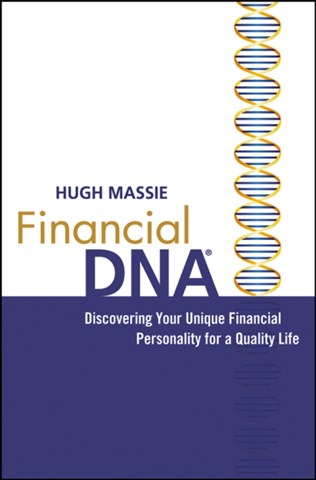 For more information about the Financial DNA Solutions and Training:
 

Contact:                                           
DNA Behavior International
5901-A Peachtree Dunwoody Rd
Suite 375
Atlanta, GA 30328
1-866-791-8992
inquiries@dnabehavior.com
www.financialdna.com




`
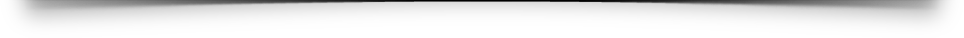 36
[Speaker Notes: Make reference to:
Whitepapers and book
30 days trial – register on website]